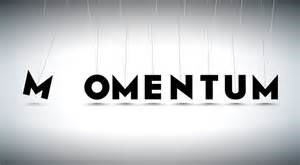 impulse, and energy!
3/20/2017
Today:
Objective:
Tasks:
I understand energy
Finish Energy Notes
Types of energy worksheet
Announcements:
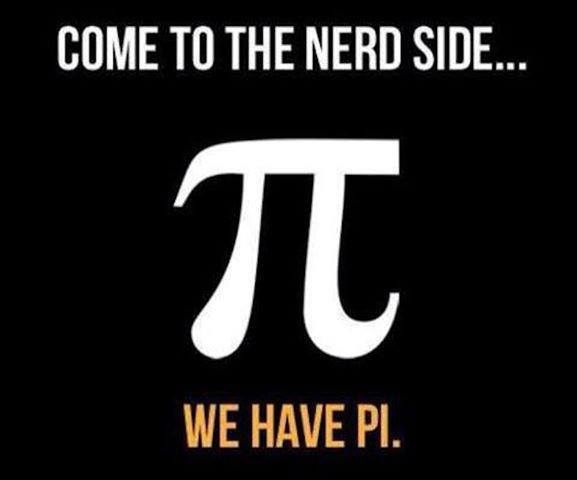 Test on momentum and energy on Thursday!
Question:
A box of mass 12 kg is displaced 500 cm at a 42 degree angle (above the horizontal) at 2 m/s/s.  What is the work done on the box?
Current Event:
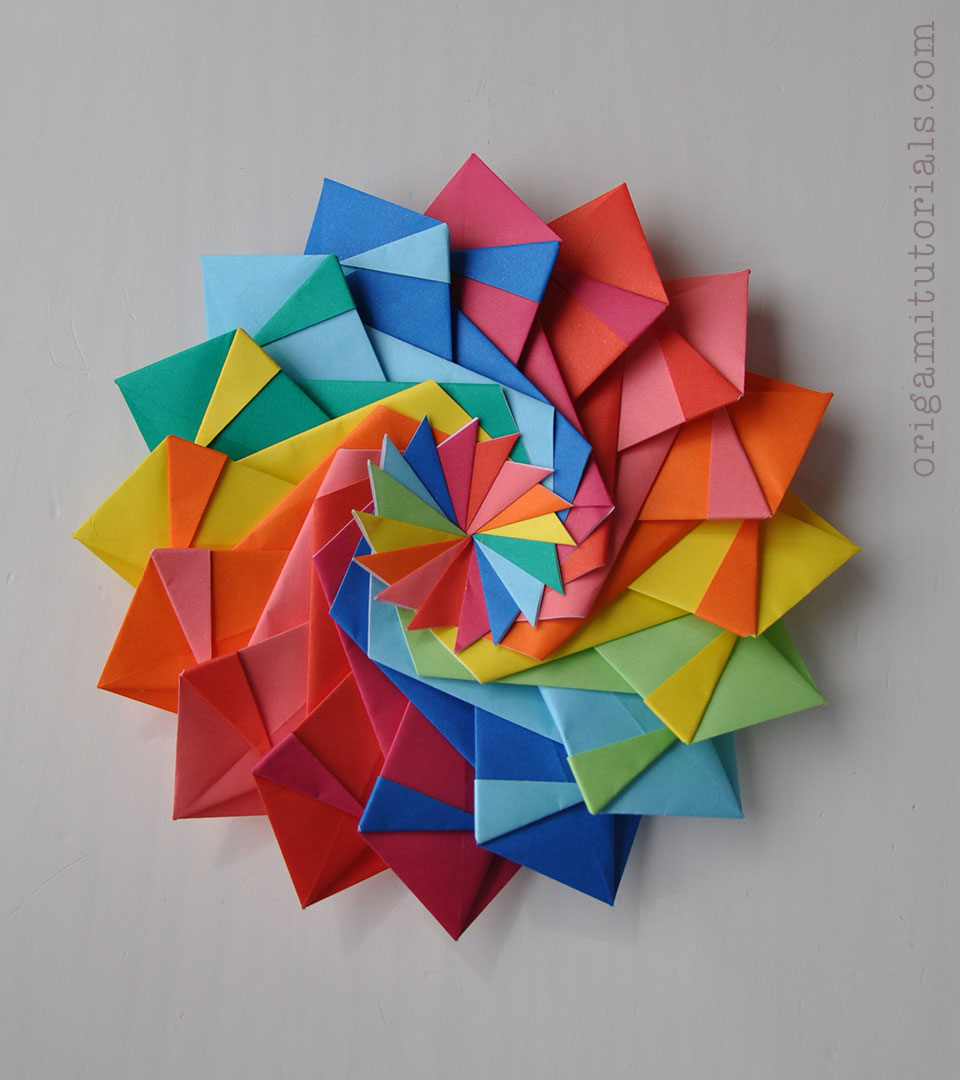 The physicist of folding paper.